18 avril 2022
Déploiement de la démarche de Référent de parcours en Haute-Savoie
Les enjeux et principes de la démarche
« La Référence de Parcours n’est pas un nouveau dispositif, mais une démarche, une méthodologie d’intervention, potentiellement applicable à tout type d’accompagnement social »*. Elle s’adresse à toute personne rencontrant des difficultés sociales nécessitant l’intervention de plusieurs acteurs
Les Etats Généraux du Travail Social
La Convention d’Appui à la Lutte contre la Pauvreté et l’Accès à l’Emploi (CALPAE)
Mission Vs Fonction
Complexité et (re)mise en mouvement
La méthode projet
* Guide d’appui à la mise en œuvre de la démarche du Référent de Parcours
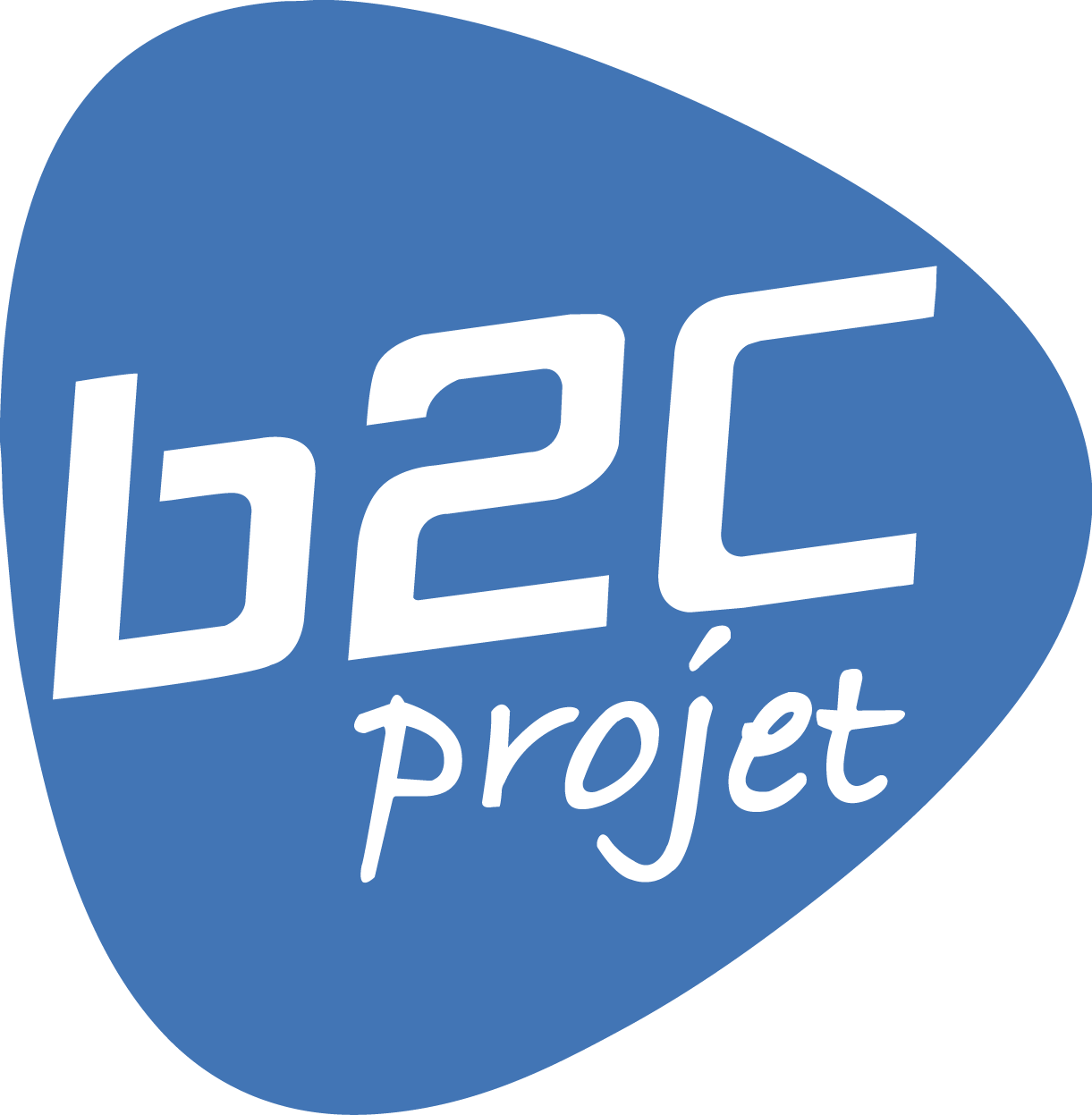 Avantages d’une approche par projet de parcours pour la Personne accompagnée
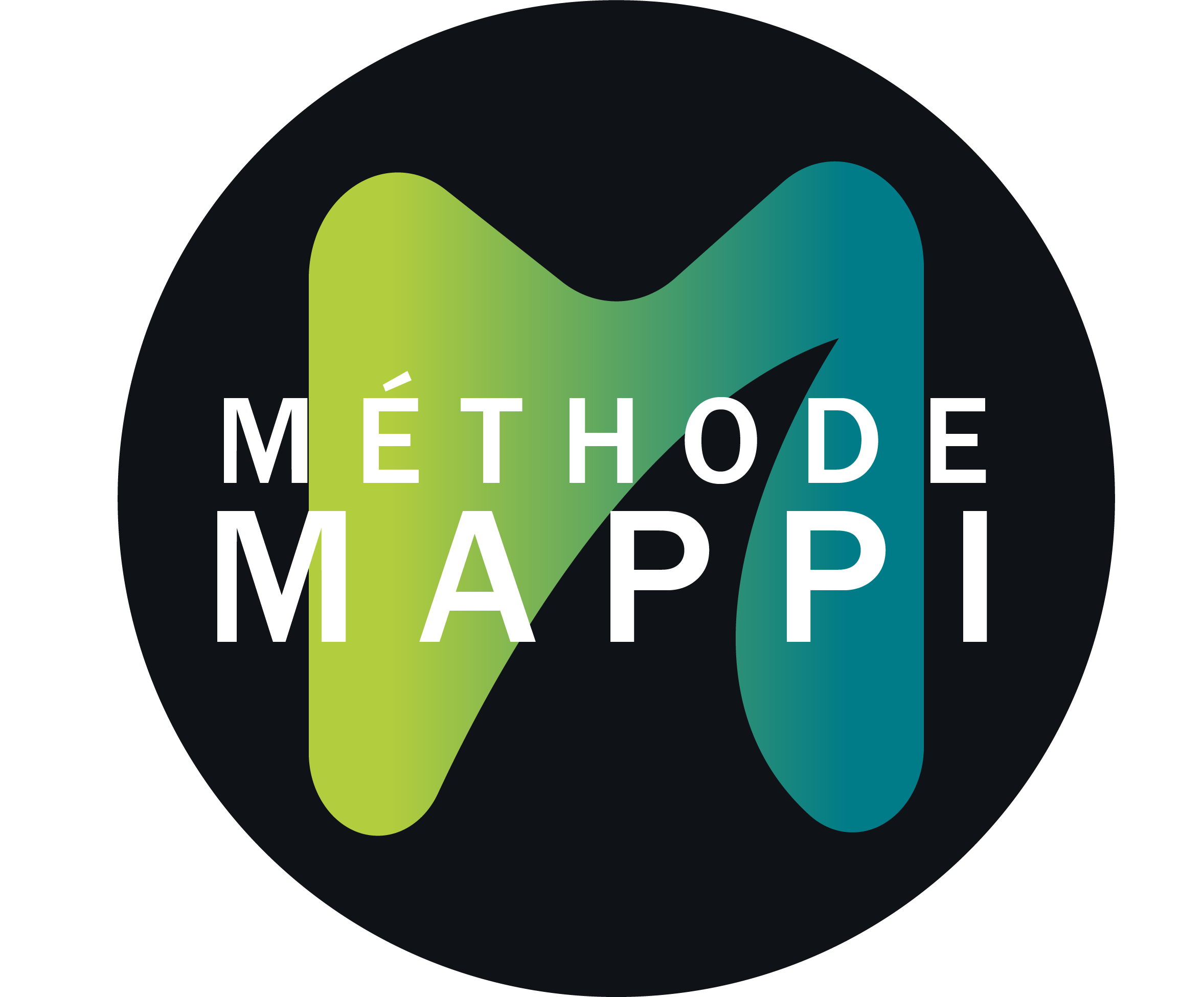 [Speaker Notes: Pour reprendre ce qui a été dit plus tôt, travailler sur la base  des projets de parcours permet à la personne accompagnée : 
de se donner du cadre
de se donner des repères de travail
De mesurer ses résultats, de voir l’évolution de sa situation et la réalité de son avancée bref de reprendre de l’autonomie et de l’efficacité personnelle, terreaux d’une issue durable au changement.]
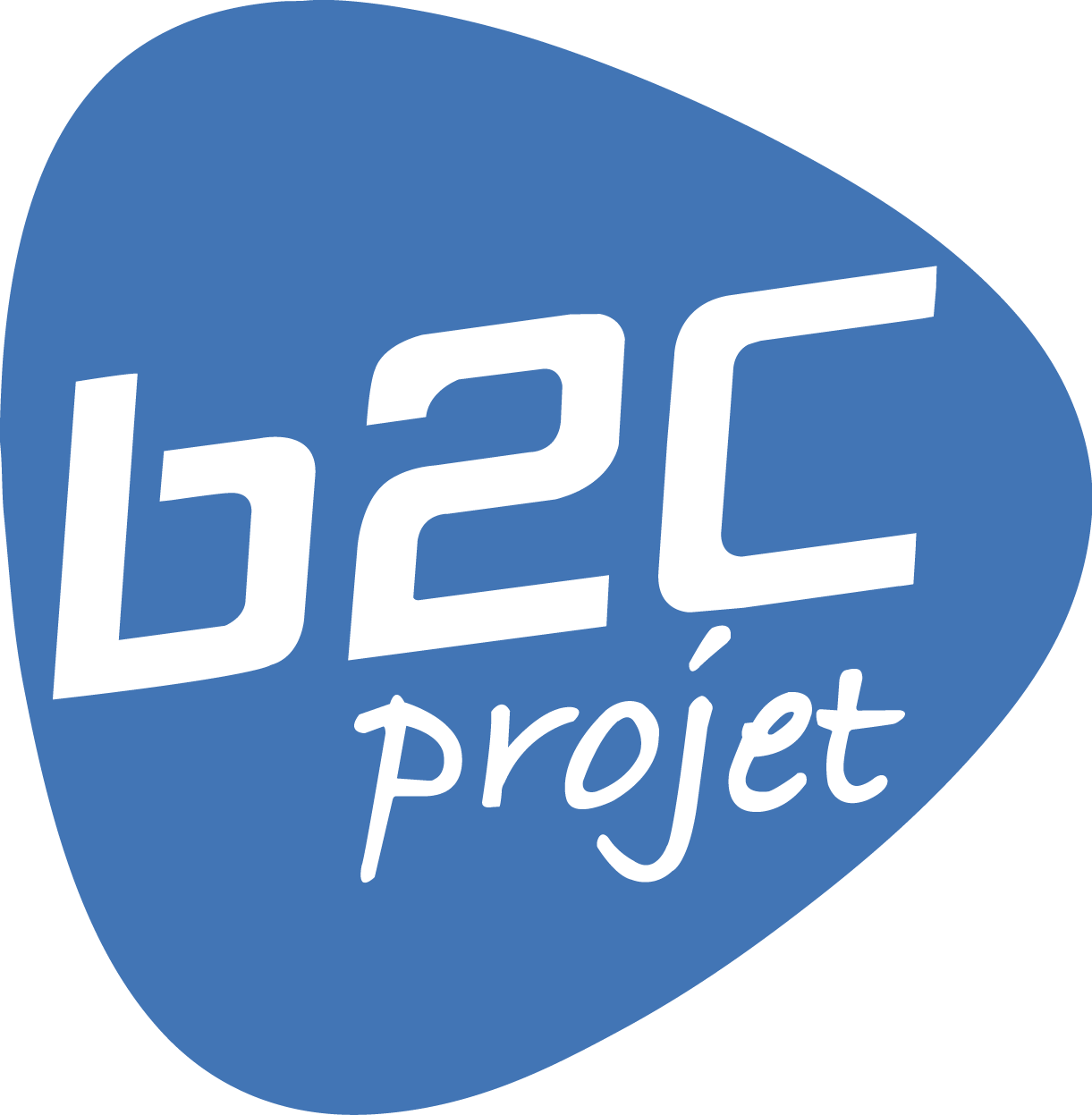 Le projet de parcours au service de la posture
Une situation de travail basée sur l’échange verbal …
Une situation de travail utilisant un « tiers » (le projet de parcours) reste équilibrée
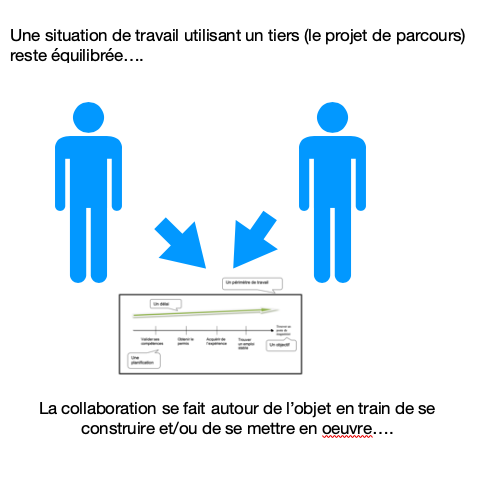 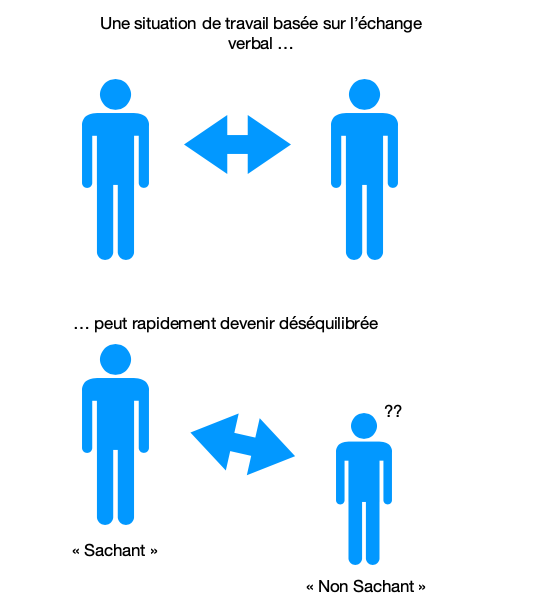 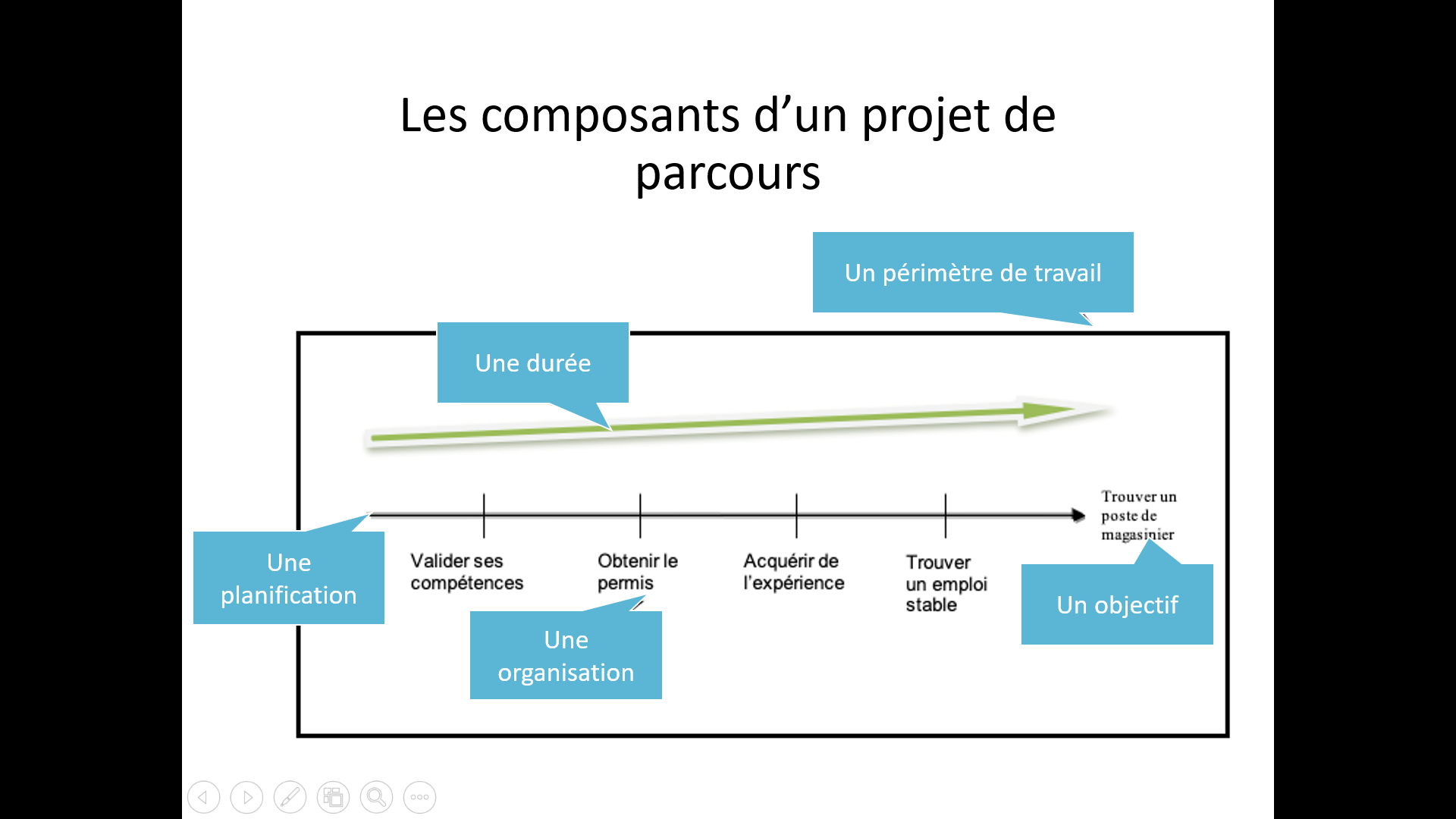 peut rapidement devenir déséquilibrée
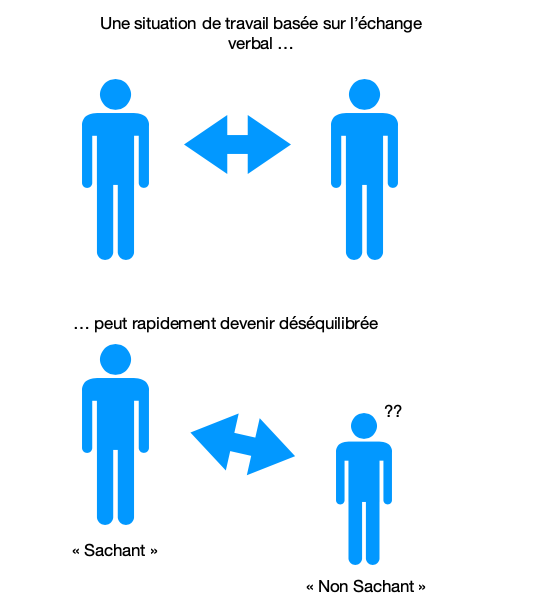 La collaboration se fait autour de l’objet 
en train de se construire et/ou de 
se mettre en œuvre
« sachant »
« Non sachant »
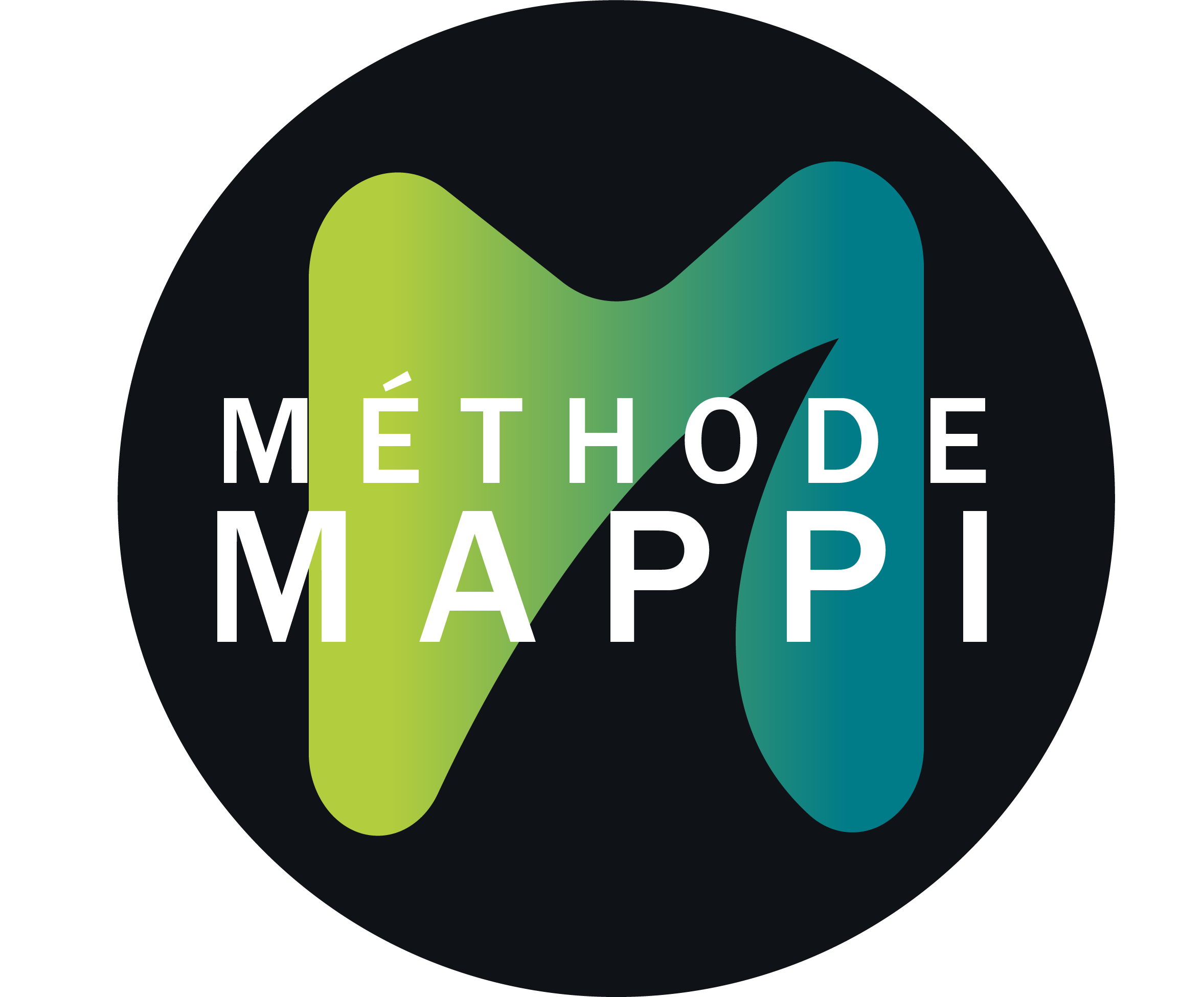 [Speaker Notes: Le projet de parcours est également un outil au service du maintien de la posture professionnelle d’accompagnement.

Il offre un objet de travail autour duquel la personne et le ou les professionnels mais également d’autres intervenants peuvent collaborer. Une feuille de route, un repère, évolutif, une base de travail, Un référent.]
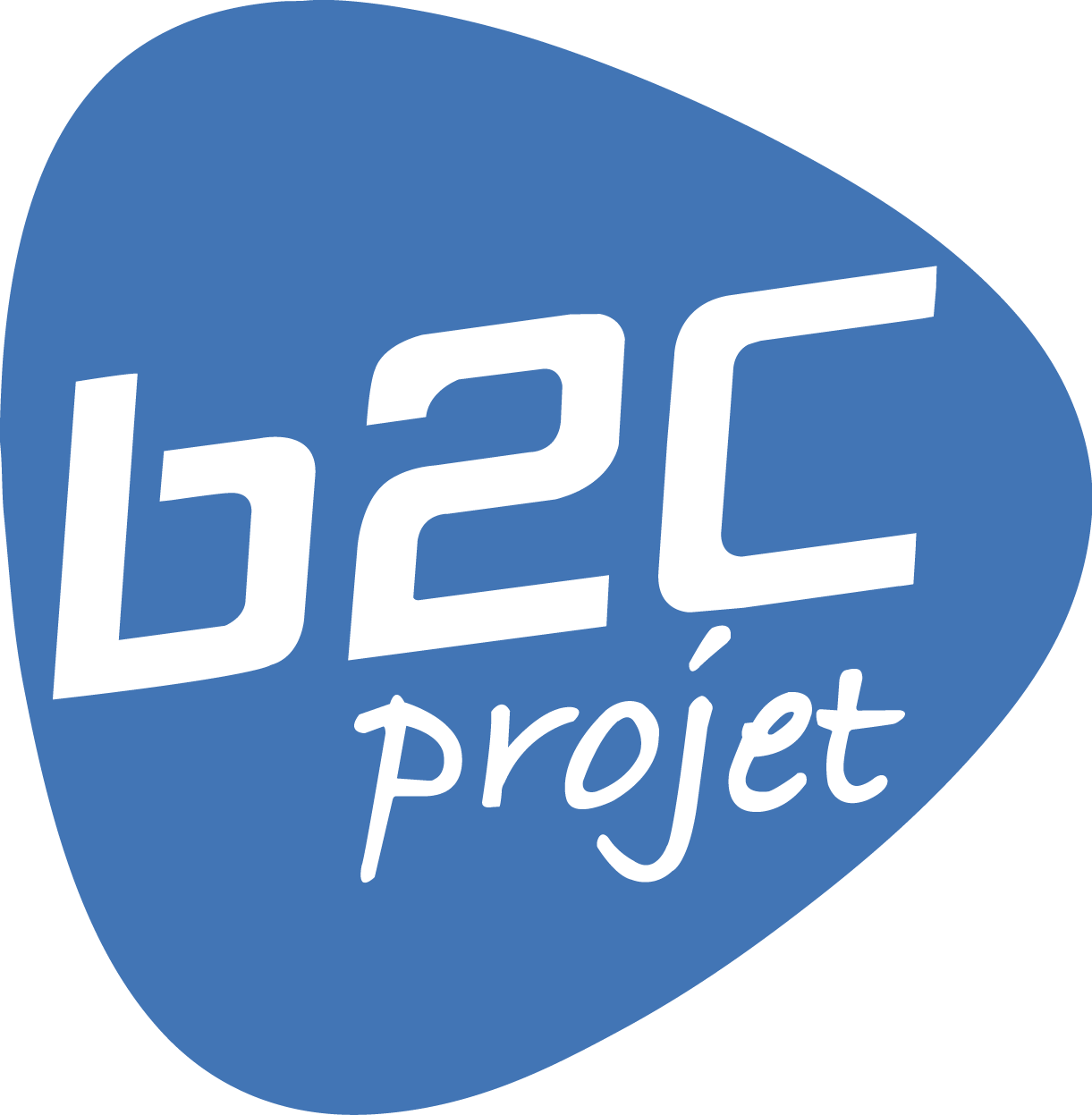 L’approche par projet de parcours permet :
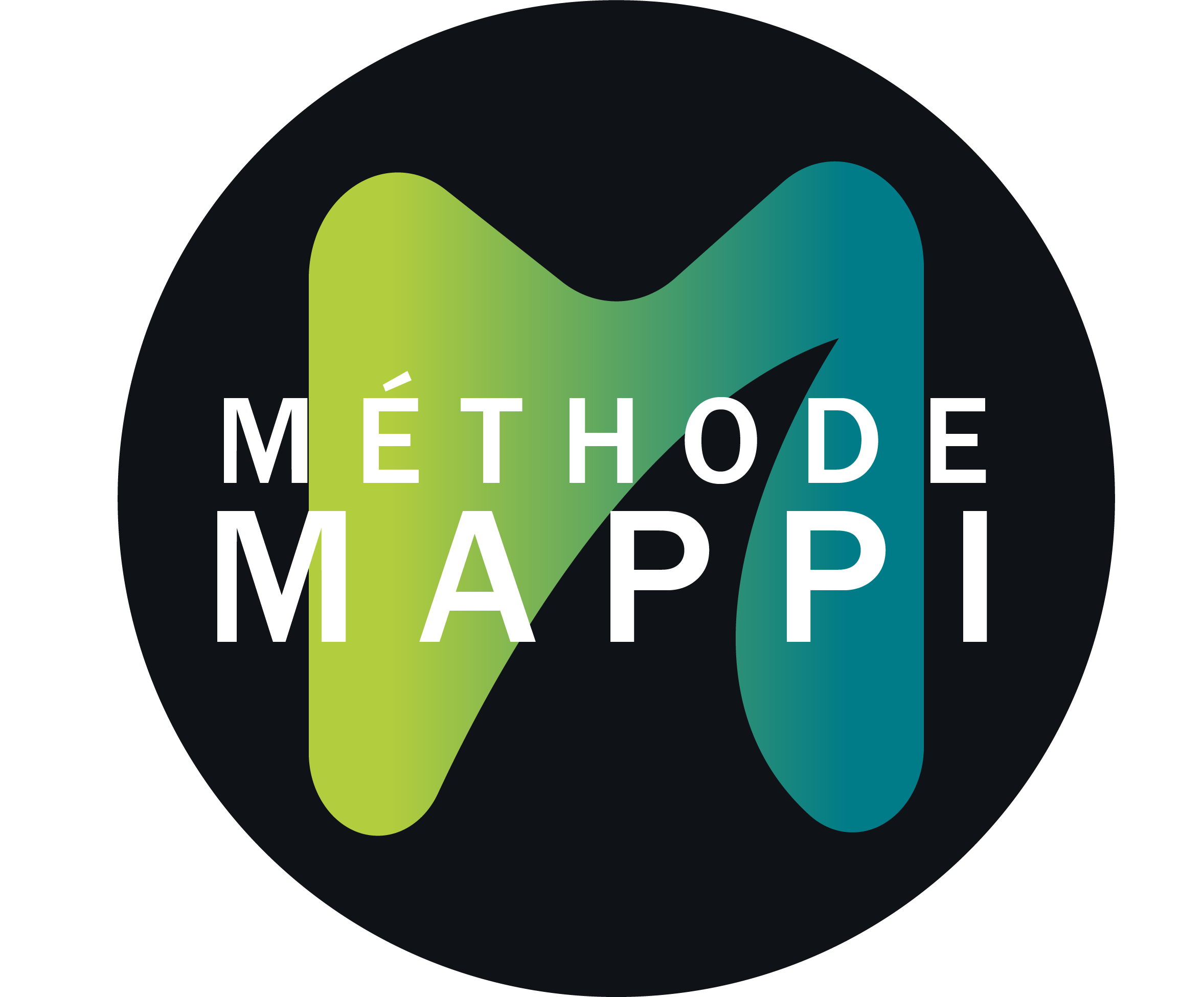 [Speaker Notes: pour conclure sur le sujet]
Suivi et pilotage des démarches
1 COMITE DE PILOTAGE : 
Prend les décisions stratégiques au niveau départemental

DDETS 74 –CD 74 – CAF - Cabinet B2c projet - Pilote projet Conseil Départemental  74 – 
Directions partenaires
4 COMITES TECHNIQUES : 
Prend les décisions stratégiques et opérationnelles au niveau territorial



AFMB – BASSIN ANNECIEN – CHABLAIS - GENEVOIS

Représentants Directions territoriales – Partenaires - Cabinet B2c projet - Pilote projet Conseil Départemental 74- représentants groupe cadre – Représentants groupe de formation
[Speaker Notes: Si on pouvait mettre les noms à ce stade;, cela ferait plus abouti, non ?]
Le mode projet
2ème semestre    2023
2022 - 2023
04/2022

Séminaire de clôture de l’expérimentation et d’ouverture du déploiement
2020-2021
06/2019

Signature Plan pauvreté
Clôture du déploiement de la démarche
Expérimentation CC VCMB – DT Chablais
Déploiement de la démarche
2022
7 groupes de formations
09/2022 Séminaires partenariaux
2023
12 groupes de formations
Les formations initiales par Direction Territoriale
Module 1  (2 jrs)

Définir son rôle et visualiser son positionnement dans l’accompagnement 

Comprendre le rôle et la posture du Référent de Parcours dans le processus d’accompagnement 

Comprendre les apports des théories d’engagement 

 Appréhender les méthodes de diagnostic systémique.
Module 2 (2 jrs)

 Elaborer le parcours sous contrainte
 
 Mettre en place les stratégies de parcours
 
 Structurer les entretiens d’accompagnement 
 
S’engager dans la mise en pratique
Groupes cadre départemental en mode projet



Des sessions de perfectionnement
[Speaker Notes: Le groupe cadre a travaillé en mode projet afin de structurer le déploiement de la démarche : Communication auprès des partenaires, mise en place de temps de soutien technique pour les professionnels formés, supports d’évaluation de la démarche.

L’organisation des séminaires à destination des partenaires en septembre 2022 afin de les sensibiliser et de leurs proposer d’intégrer les formations a permis une véritable ouverture de la démarche. Pour rappel, près de 170 partenaires avaient participés à ces séminaires, représentant une centaine de structure.]
175 professionnels formés

61% d’agents du CD 74
Partenaires participants : 
Pôle Emploi
CAF
Mairie de Cluses
Mairie de Scionzier
Mairie de Chamonix
Mission Locale Jeune du Chablais
Mission Locale Jeune du Faucigny
Mission Locale Jeune du Bassin annécien
L’Escale
Yelen
La Passerelle
ADTP
EPSM 74
CIDFF
SADVA
Foyer du Léman
L’APEI
CDC Habitat Adoma
« Intéressant mais ça va prendre du temps. J’avais bloqué une journée pour expérimenter mais finalement ça n’a pas pu se faire à cause du travail quotidien. »
« J’ai l’impression d’essayer de faire. Cela donne des billes pour les suivis et ma posture. Me questionne sur les partenaires, est ce que ça va le faire ? C’est plus simple d’en parler pour moi, la majorité de mes collègues étant formés. »
« J’ai pu expérimenter avec une personne en situation de handicap, ça n’a pas été évident et ça a pris du temps. Ce que vous nous avez apporté pendant ces deux premiers jours, on fait déjà mais ça a permis de clarifier. Je m’interroge sur la nécessité de mettre les outils en FALC »
« Ce qui me fait écho c’est le choix du référent par la PA et pas la limite de temps d’un dispositif d’accompagnement. Je suis dubitative sur les partenaires non formés et le manque de moyens réels sur le terrain. Beaucoup d’urgence psy et médicales avec peu de solutions »
« Je suis repartie bien motivée des deux premiers jours de formation et en même temps bousculée dans ma pratique. Malheureusement je suis revenu dans mes habitudes de travail tout en gardant en tête des éléments vus en formation. Ça change ma pratique globale »
«La formation m’a pas mal questionné notamment sur le cadrage et la structuration d’entretien. Les points méthodologiques font écho dans mes suivis depuis les premiers jours. J’ai réajusté ma posture avec les personnes que j’accompagne, je les questionne plus pour qu’elles trouvent des réponses par elles-mêmes plutôt que leur apporter directement.»
« Je suis partagée sur la démarche. D’un côté, j’adhère et la trouve intéressante, elle permet de questionner ma pratique et faire différemment. D’un autre, je me questionne, est ce que mon employeur, les partenaires vont suivre ? Peur que la dynamique retombe. »
« Revenir sur la place et le rôle centre de la PA m’a beaucoup questionné sur ma pratique. Je prends certainement trop de place dans la relation d’accompagnement. Intéressant de changer l’approche et vraiment partir des besoins de la PA. On a pu expérimenter avec ma collègue, notre équipe a également participé. On a même pu en parler aux partenaires et travailler dans la philosophie de la RdP »
Retour sur les démarches réalisées
A l’initiative de : Service autonomie (Equipe Territorialisée du Handicap, Equipe Médico-Social), service Développement et Inclusion Sociale, Service social CAF, La Passerelle (CHRS)
Partenaires associés : Travailleurs sociaux des Pôle Médico Sociaux, référent placement service enfance, SAMSAH APF, SADVA, Haute Savoie Habitat, CCAS Sallanches, La Pouponnière, Professionnels Sancellemoz, ADMR, Sous-préfecture de Thonon, COFATE, Commune d’Anthy-sur-Léman, Commune de Vailly, Pôle Emploi, Wimoov, Résidence « Le vallon des Vouas » (Le Lyaud), Petits Frères des Pauvres, AAFP, ADAPT, MGEN, Commune d’Evian, La Passerelle, SA Mont Blanc, Haute Savoie Habitat? Commune de Douvaine
Des objectifs liés : aides à la vie quotidienne, mise en place de soins coordonnés, retour au domicile d’enfants confiés (compétences parentales), logement (adaptation du logement au handicap et à la perte d’autonomie, obtention – changement d’un logement), maintien sur bassin de vie, création de lien social (lutte contre l’isolement), Mobilité, Sécurisation de l’emploi (maintien, reconversion, accès), modes de garde, gestion budgétaire
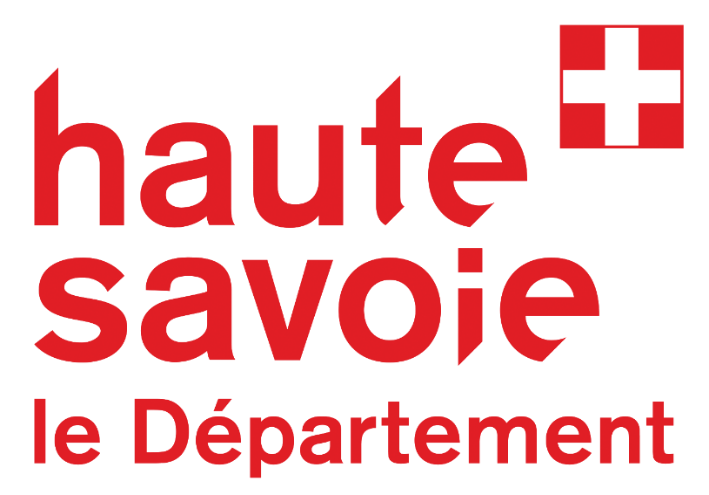 En partenariat avec :
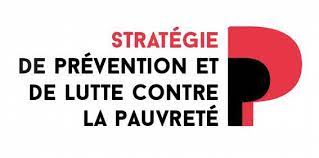 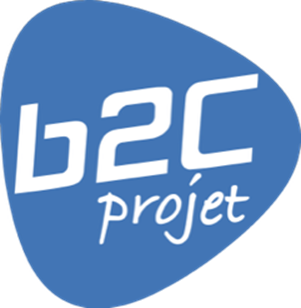 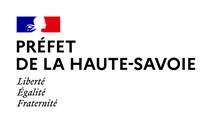